Advanced 3D graphics for movies and games (NPGR010)										– Path tracing
Jiří Vorba, MFF UK/Weta Digital
jirka@cgg.mff.cuni.cz
Slides by prof. Jaroslav Křivánek, extended by Jiří Vorba
Rendering equation
Solution: Neumann series
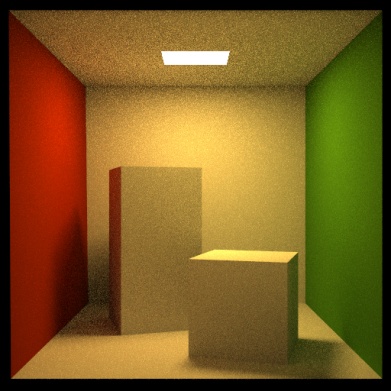 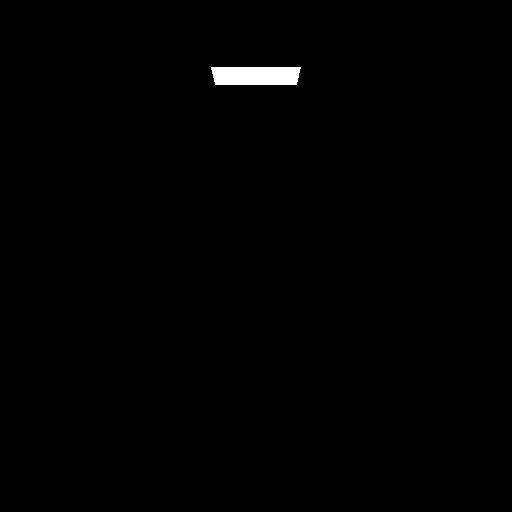 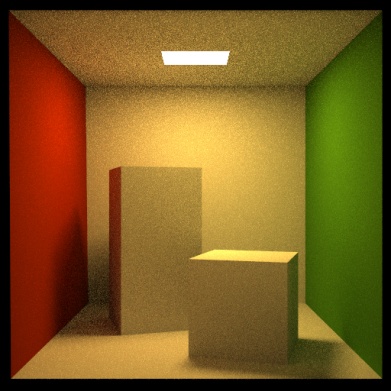 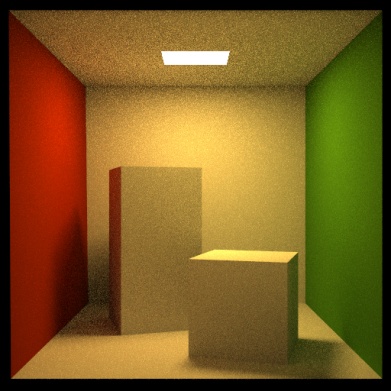 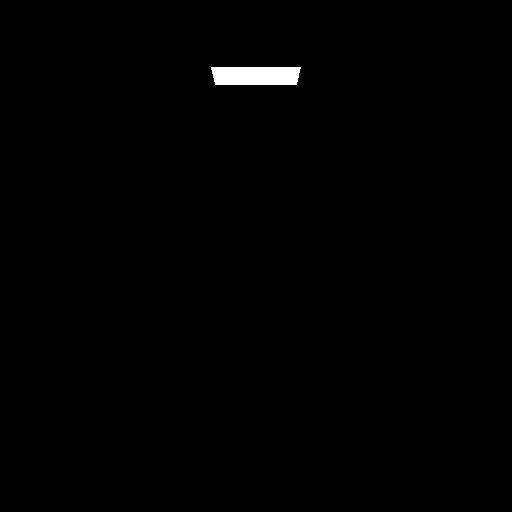 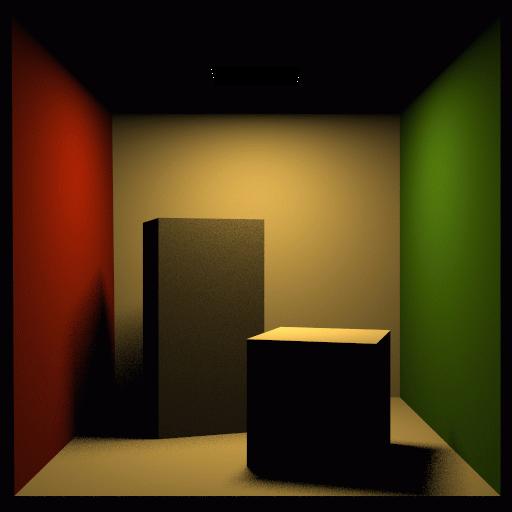 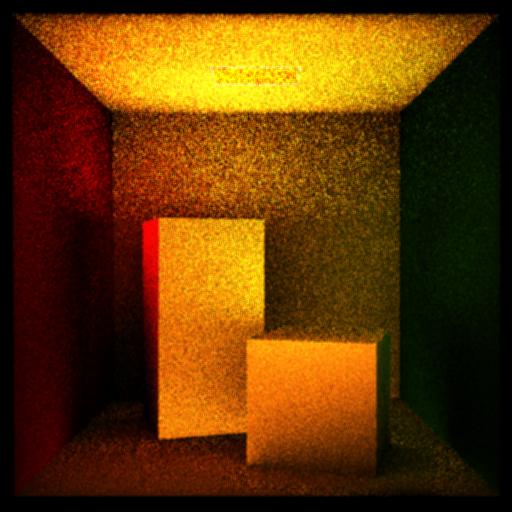 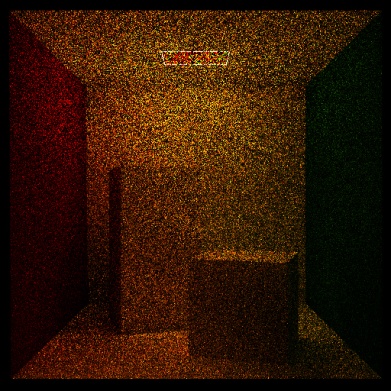 Advanced 3D Graphics (NPGR010) - J. Vorba 2020
Path tracing
Advanced 3D Graphics (NPGR010) - J. Vorba 2020
Transport over many paths
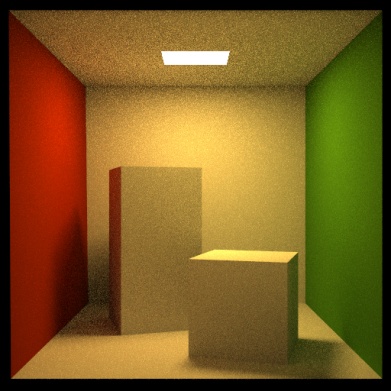 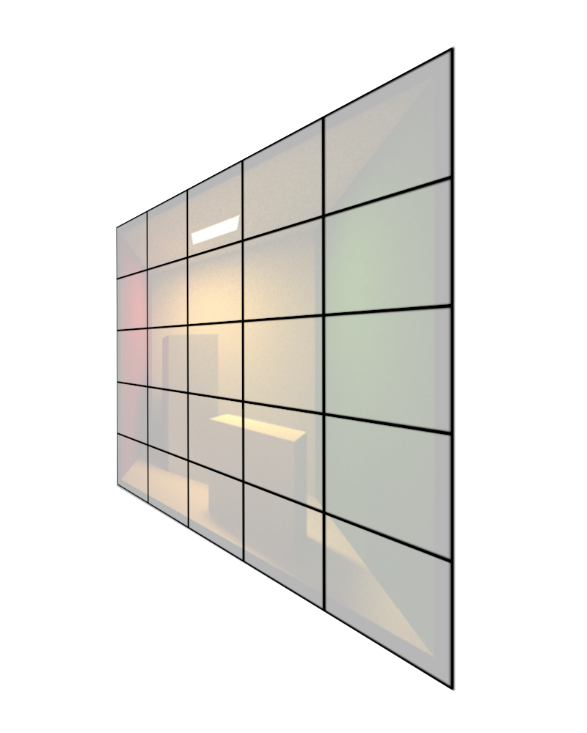 Advanced 3D Graphics (NPGR010) - J. Vorba 2020
Tracing paths from the (pinhole) camera
renderImage() 
{
  for all pixels
	{
	Spectrum pixelColor = (0,0,0);
	for k = 1 to Np 
	{
	wk := random direction through the pixel
	pixelColor += estimateLin(cameraPosition, wk)
	}
	pixelColor /= Np;
	writePixel(k, pixelColor);
}
}
Advanced 3D Graphics (NPGR010) - J. Vorba 2020
Tracing paths from the (pinhole) camera
For progressive rendering, swap the loop nesting:

renderImage() 
{
for k = 1 to Np  // rendering “passes”
{
  		for all pixels
		{
	Spectrum pixelColor = (0,0,0);
	...
Advanced 3D Graphics (NPGR010) - J. Vorba 2020
Path tracing, v. 0.1
estimateLin (x, ω):		// radiance incident at x from direction ω
	y = findNearestIntersection(x, ω)
	if (no intersection)
		return backgroud.getLe (–ω) // emitted radiance from envmap
	else
		return	getLe (y, –ω) + 	         // emitted radiance (if y is on a light)
			estimateLrefl (y, –ω)// reflected radiance

estimateLrefl(x, ωout):	 
	[ωin , pdf] = genRandomDir(x, ωout);	         // e.g. BRDF imp. sampling
	return estimateLin(x, ωin) * brdf(x, ωin, ωout) * dot(nx, ωin) / pdf
Advanced 3D Graphics (NPGR010) - J. Vorba 2020
Path Tracing – Loop version
Path tracing only has tail recursion 
Can be unrolled into a loop for better efficiency

New feature: “Russian Roulette” for unbiased path termination
Advanced 3D Graphics (NPGR010) - J. Vorba 2020
estimateLin(x, omegaInAtX)  // radiance incident at “x” from the direction “omegaInAtX”
{                           //  (“omegaInAtX” is pointing *away* from “x”)
  Spectrum throughput = (1,1,1)
  Spectrum accum  = (0,0,0)
  for i := 1 to maxLength // solve only first “maxLength” terms of Neumann series 
  {
    hit = findNearestIntersection(x, omegaInAtX)

    if noIntersection(hit)           // ray leaves the scene – it “hits” the background
      return accum + throughput * bkgLight.getLe(x, - omegaInAtX)

    omegaOut := -omegaInAtX          // omegaOut at hit.pos 
    if isOnLightSource(hit)          // ray happened to directly hit a light source
      accum += throughput * getLe(hit.pos, omegaOut)          // “pick up” emission
    // now estimate the reflected radiance
	[omegaIn, pdfIn] := generateRandomDir(hit)                 // omegaIn at hit.pos
	throughput *= 1/pdfIn * brdf(hit.pos, omegaIn, omegaOut) * dot(hit.n, omegaIn)




	  x := hit.pos                    // “recursion”
	  omegaInAtX := omegaIn		// “recursion”
	
	
	}
	return accum;
}
Advanced 3D Graphics (NPGR010) - J. Vorba 2020
estimateLin(x, omegaInAtX)  // radiance incident at “x” from the direction “omegaInAtX”
{                           //  (“omegaInAtX” is pointing *away* from “x”)
  Spectrum throughput = (1,1,1)
  Spectrum accum  = (0,0,0)
  while(1)		// we don’t cut off the path length now
  {
    hit = findNearestIntersection(x, omegaInAtX)

    if noIntersection(hit)           // ray leaves the scene – it “hits” the background
      return accum + throughput * bkgLight.getLe(x, - omegaInAtX)

    omegaOut := -omegaInAtX          // omegaOut at hit.pos 
    if isOnLightSource(hit)          // ray happened to directly hit a light source
      accum += throughput * getLe(hit.pos, omegaOut)          // “pick up” emission
    // now estimate the reflected radiance
	[omegaIn, pdfIn] := generateRandomDir(hit)                 // omegaIn at hit.pos
	throughput *= 1/pdfIn * brdf(hit.pos, omegaIn, omegaOut) * dot(hit.n, omegaIn)




	  x := hit.pos                    // “recursion”
	  omegaInAtX := omegaIn		// “recursion”


	}
	return accum;
}
Advanced 3D Graphics (NPGR010) - J. Vorba 2020
estimateLin(x, omegaInAtX)  // radiance incident at “x” from the direction “omegaInAtX”
{                           //  (“omegaInAtX” is pointing *away* from “x”)
  Spectrum throughput = (1,1,1)
  Spectrum accum  = (0,0,0)
  while(1)		// we don’t cut off the path length now
  {
    hit = findNearestIntersection(x, omegaInAtX)

    if noIntersection(hit)           // ray leaves the scene – it “hits” the background
      return accum + throughput * bkgLight.getLe(x, - omegaInAtX)

    omegaOut := -omegaInAtX          // omegaOut at hit.pos 
    if isOnLightSource(hit)          // ray happened to directly hit a light source
      accum += throughput * getLe(hit.pos, omegaOut)          // “pick up” emission
    // now estimate the reflected radiance
	[omegaIn, pdfIn] := generateRandomDir(hit)                 // omegaIn at hit.pos
	throughput *= 1/pdfIn * brdf(hit.pos, omegaIn, omegaOut) * dot(hit.n, omegaIn)

	survivalProb = min(1, throughput.maxComponent())
	if rand() < survivalProb          // Russian Roulette – survive (reflect)
	  throughput /= survivalProb
	  x := hit.pos                    // “recursion”
	  omegaInAtX := omegaIn		// “recursion”


	}
	return accum;
}
Advanced 3D Graphics (NPGR010) - J. Vorba 2020
estimateLin(x, omegaInAtX)  // radiance incident at “x” from the direction “omegaInAtX”
{                           //  (“omegaInAtX” is pointing *away* from “x”)
  Spectrum throughput = (1,1,1)
  Spectrum accum  = (0,0,0)
  while(1)		// we don’t cut off the path length now
  {
    hit = findNearestIntersection(x, omegaInAtX)

    if noIntersection(hit)           // ray leaves the scene – it “hits” the background
      return accum + throughput * bkgLight.getLe(x, - omegaInAtX)

    omegaOut := -omegaInAtX          // omegaOut at hit.pos 
    if isOnLightSource(hit)          // ray happened to directly hit a light source
      accum += throughput * getLe(hit.pos, omegaOut)          // “pick up” emission
    // now estimate the reflected radiance
	[omegaIn, pdfIn] := generateRandomDir(hit)                 // omegaIn at hit.pos
	throughput *= 1/pdfIn * brdf(hit.pos, omegaIn, omegaOut) * dot(hit.n, omegaIn)

	survivalProb = min(1, throughput.maxComponent())
	if rand() < survivalProb          // Russian Roulette – survive (reflect)
	  throughput /= survivalProb
	  x := hit.pos                    // “recursion”
	  omegaInAtX := omegaIn		// “recursion”
	else
	  break;			// terminate path
	}
	return accum;
}
Advanced 3D Graphics (NPGR010) - J. Vorba 2020
Loop with Russian roulette
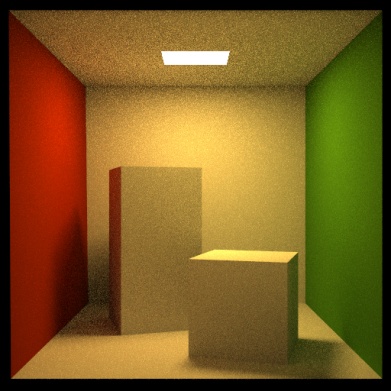 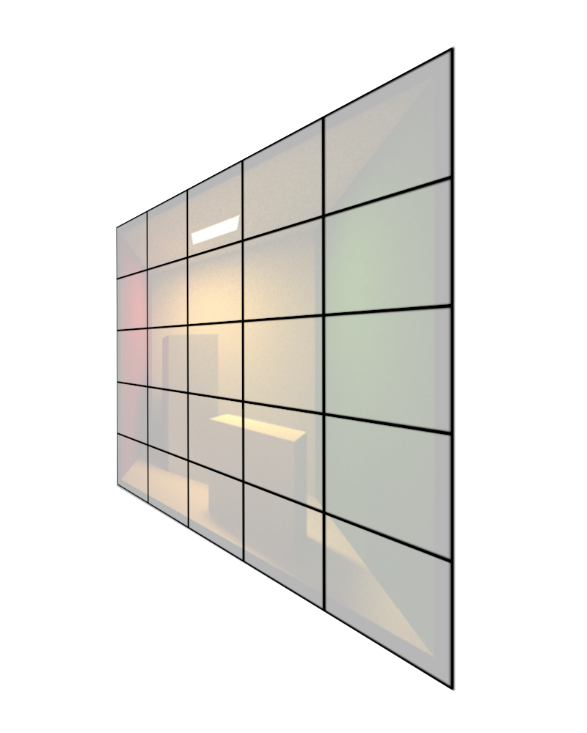 Advanced 3D Graphics (NPGR010) - J. Vorba 2020
[Speaker Notes: Animate the “loop” algorithm with a RR for a single path.]
Loop with Russian roulette
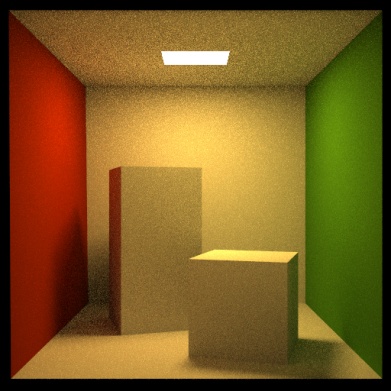 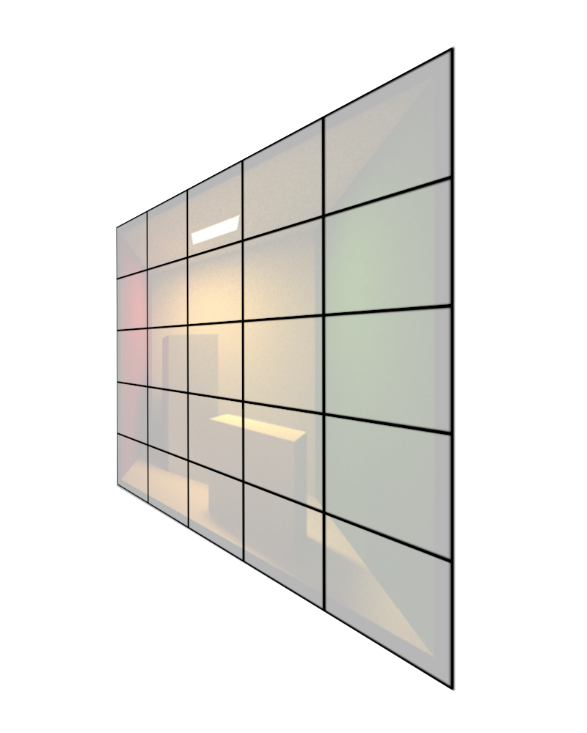 Advanced 3D Graphics (NPGR010) - J. Vorba 2020
[Speaker Notes: Let’s trace through the given pixel and intersect the scene]
Loop with Russian roulette
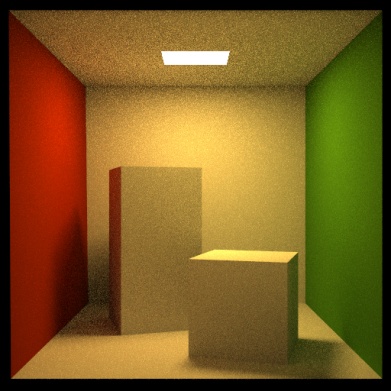 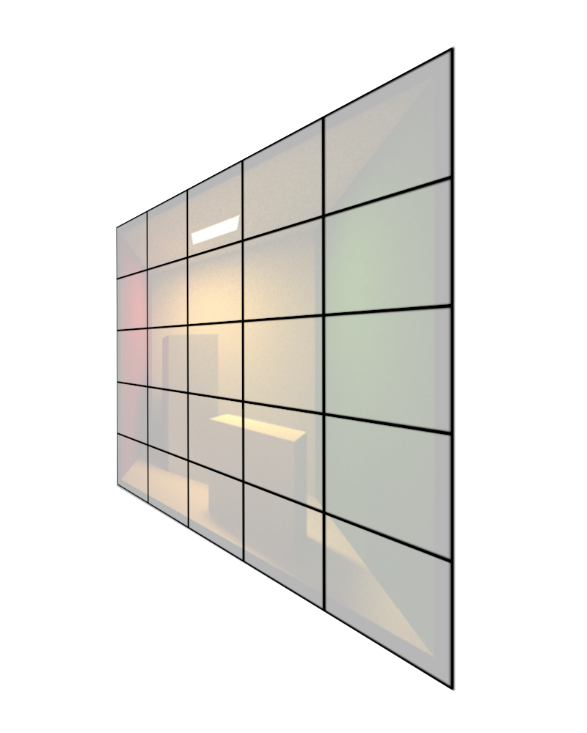 Advanced 3D Graphics (NPGR010) - J. Vorba 2020
[Speaker Notes: Now sample a direction based on BRDF, update the throughput and play RR.]
Loop with Russian roulette
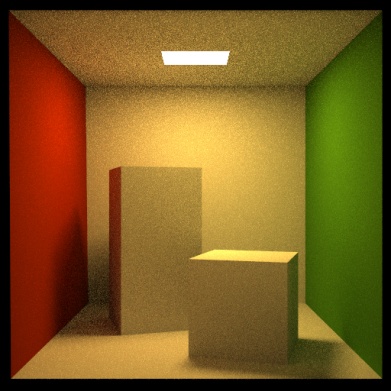 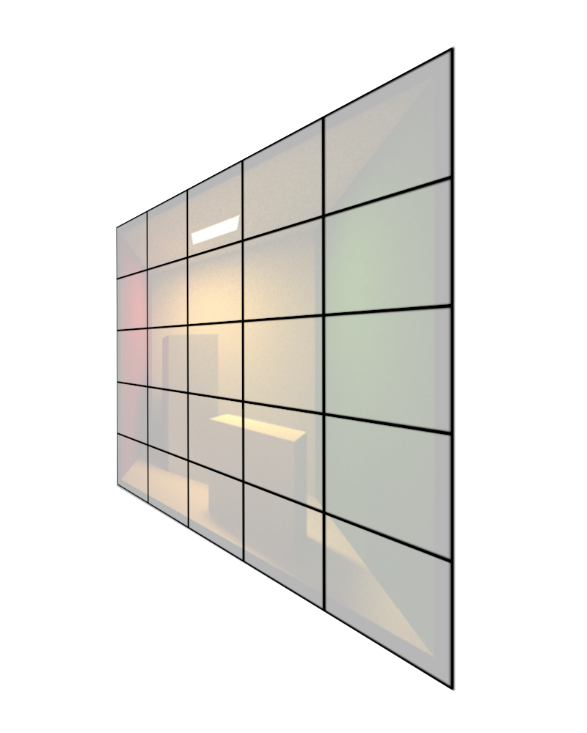 Advanced 3D Graphics (NPGR010) - J. Vorba 2020
[Speaker Notes: We were lucky and survived so we search for the nearest intersection in the sampled direction.]
Loop with Russian roulette
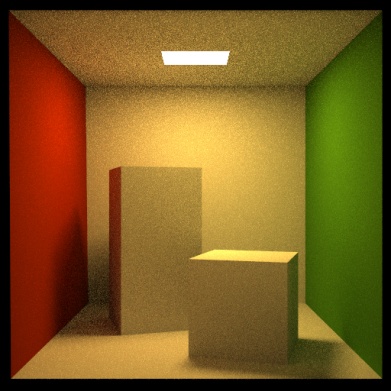 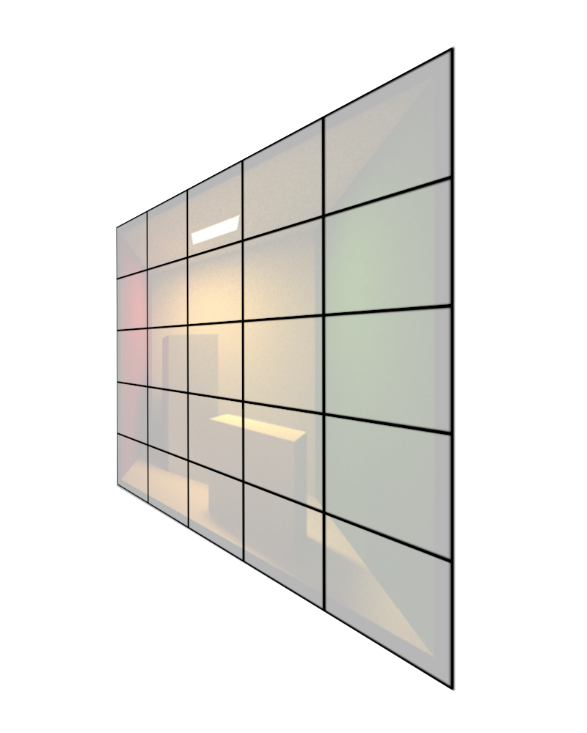 Advanced 3D Graphics (NPGR010) - J. Vorba 2020
[Speaker Notes: We repeat the procedure, sample a direction, update throughput, play RR.
We survive again and the sampled ray leaves the scene so we count in Environment contribution if there is such light.]
Finish progression
renderImage() 
{
    for k = 1 to Np  // rendering “passes”
    {
        for all pixels
	   {
	       estimateLin(x,omegaInAtX)	       …
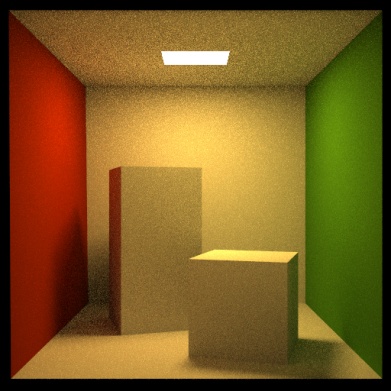 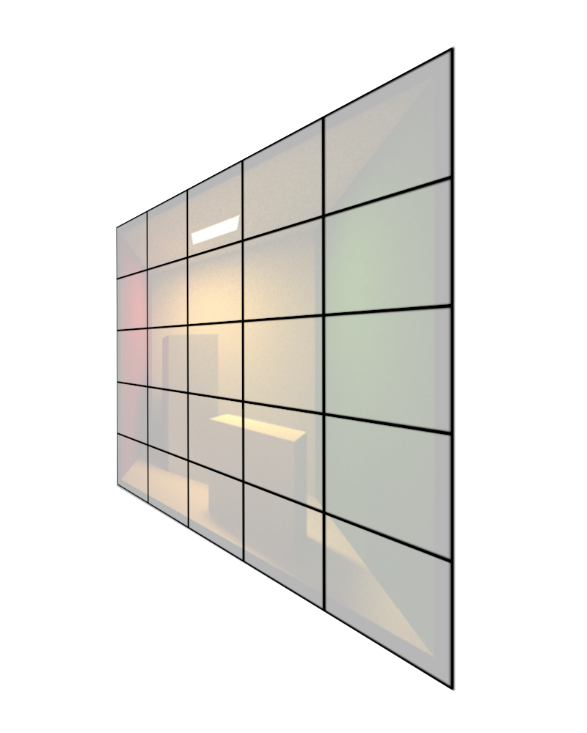 Advanced 3D Graphics (NPGR010) - J. Vorba 2020
[Speaker Notes: We finish the progression by tracing a sample path for each pixel.]
Loop with Russian roulette – path #2
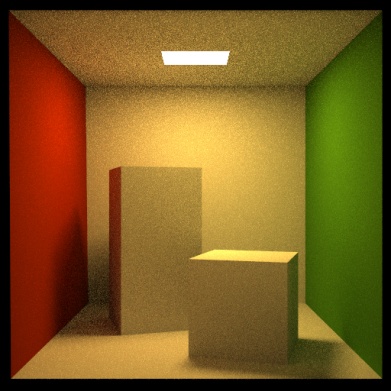 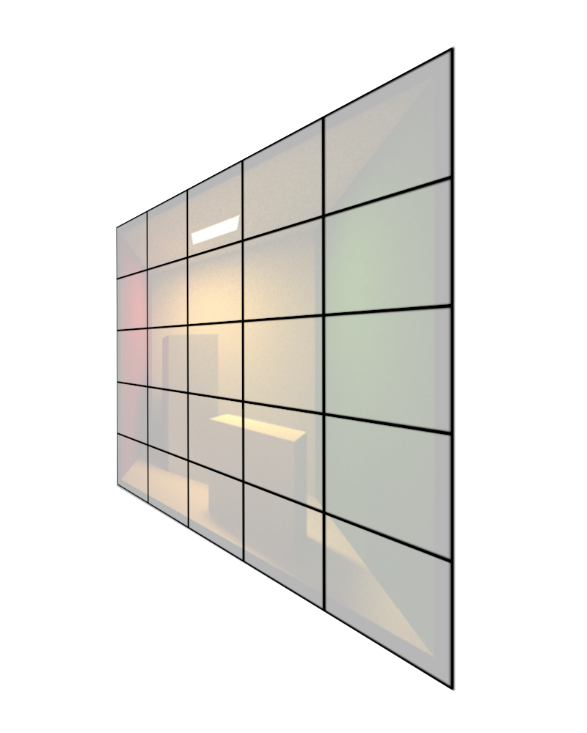 Advanced 3D Graphics (NPGR010) - J. Vorba 2020
[Speaker Notes: Animate the “loop” algorithm with a RR for a single path.]
Loop with Russian roulette – path #2
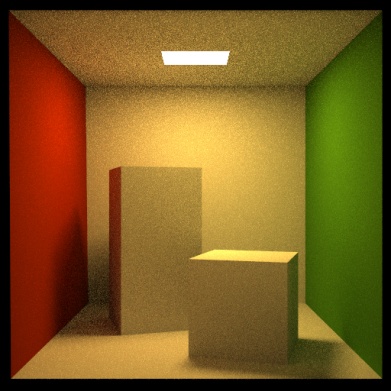 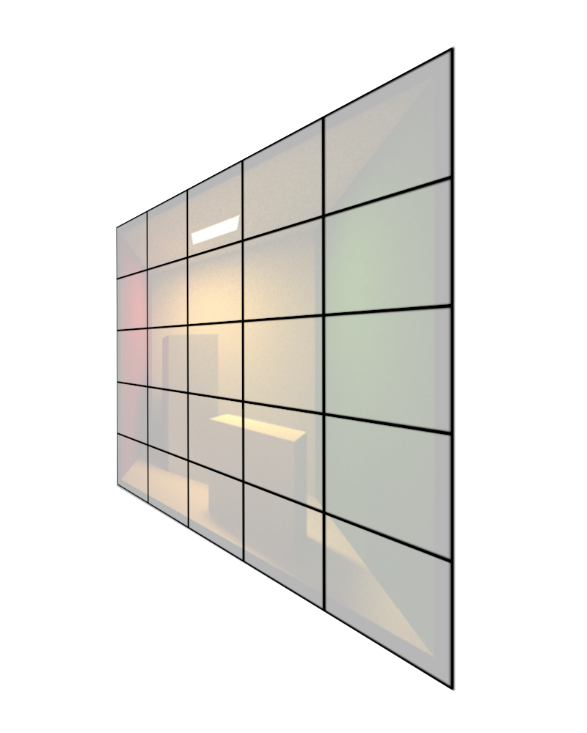 Advanced 3D Graphics (NPGR010) - J. Vorba 2020
[Speaker Notes: We repeat the procedure and trace another path through our bellowed pixel. 
We survived at the first intersection and found the second intersection.]
Loop with Russian roulette – path #2
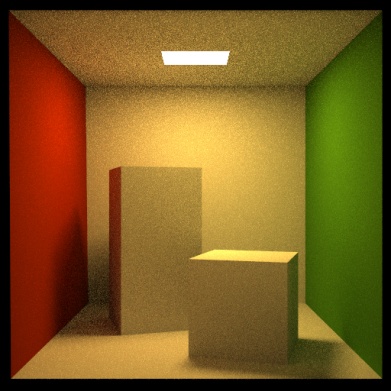 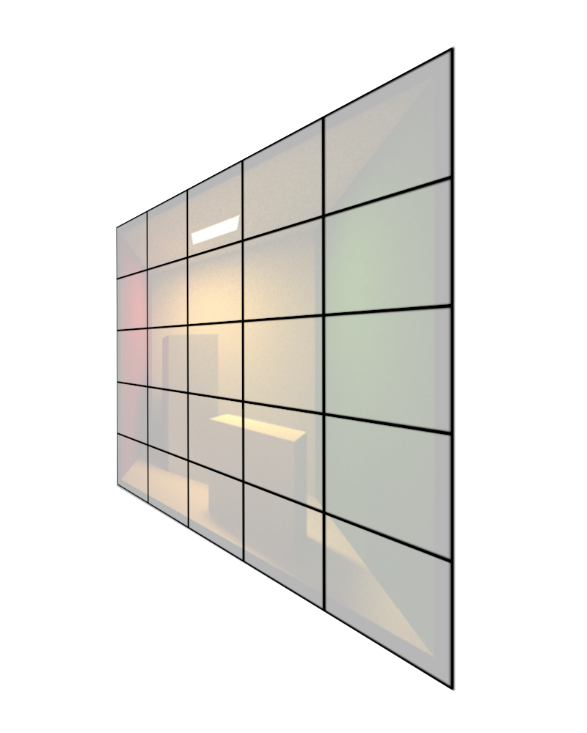 Advanced 3D Graphics (NPGR010) - J. Vorba 2020
[Speaker Notes: So we sample a direction and play RR]
Loop with Russian roulette – path #2
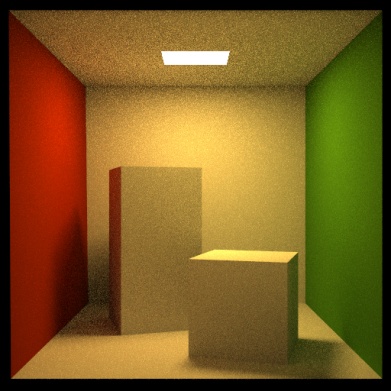 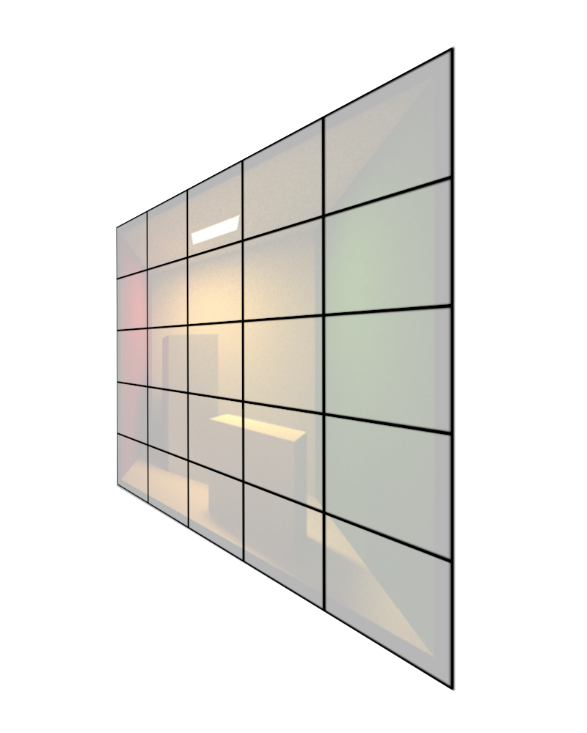 Advanced 3D Graphics (NPGR010) - J. Vorba 2020
[Speaker Notes: This time we were unlucky so we terminate the path here]
Terminating paths – Russian roulette
Continue the path with probability q

Multiply weight (throughput) of surviving paths by 1 / q



RR is unbiased!
Advanced 3D Graphics (NPGR010) - J. Vorba 2020
Survival probability
It makes sense to use the surface reflectance r as the survival probability

If the surface reflects only 30% of light energy, we continue with the probability of 30%. That’s how light behaves in physical reality.
Advanced 3D Graphics (NPGR010) - J. Vorba 2020
[Speaker Notes: Think of RR as simulating absorption. Although it is a mathematical tool and we can choose arbitrary surviving probability.]
Survival probability
What if we cannot calculate r? Then there’s a convenient alternative, which in fact works even better:
First sample a random direction win according to pdf(win)
Update the path throughput
Use the updated throughput as the survival probability

If direction sampling pdf(win) is exactly proportional to BRDF*cos, the above strategy turns out to be exactly equivalent to setting survival probability to the surface reflectance (prove this).
Advanced 3D Graphics (NPGR010) - J. Vorba 2020
Survival probability
Our work: Adjoint-driven Russian Roulette & Splititng [Vorba & Křivánek 2016] 

Weight the survival probability by the expected path contribution
If we enter a bright region, continue path even if throughput might be low
If we enter a dark region, kill the path even if throughput might be high

If the “survival probability” ends up > 1, split the path
Advanced 3D Graphics (NPGR010) - J. Vorba 2020
Adjoint-driven RR and splitting
Vorba and Křivánek. Adjoint-Driven Russian Roulette and Splitting in Light Transport Simulation. ACM SIGGRAPH 2016
Advanced 3D Graphics (NPGR010) - J. Vorba 2020
Path tracing, v. 0.1 – with splitting
estimateLin (x, ω):		// radiance incident at x from direction ω
	y = findNearestIntersection(x, ω)
	if (no intersection)
		return backgroud.getLe (–ω) // emitted radiance from envmap
	else
		return	getLe (y, –ω) + 	         // emitted radiance (if y is on a light)
			estimateLrefl (y, –ω)// reflected radiance

estimateLrefl(x, ωout):	
	 accum := 0
	N := computeSplit(x);		              // number of “new“ split paths
	for i = 1 to N
		[ωin , pdf] = genRandomDir(x, ωout);   // e.g. BRDF imp. sampling
		accum += estimateLin(x, ωin) * brdf(x, ωin, ωout) * dot(nx, ωin) / pdf;
	return accum / N;                                                // average the split contributions
Advanced 3D Graphics (NPGR010) - J. Vorba 2020
Beware of exponential branching!
In case of fixed rate N
Nd where d is path length
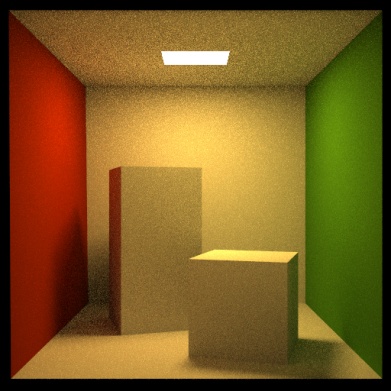 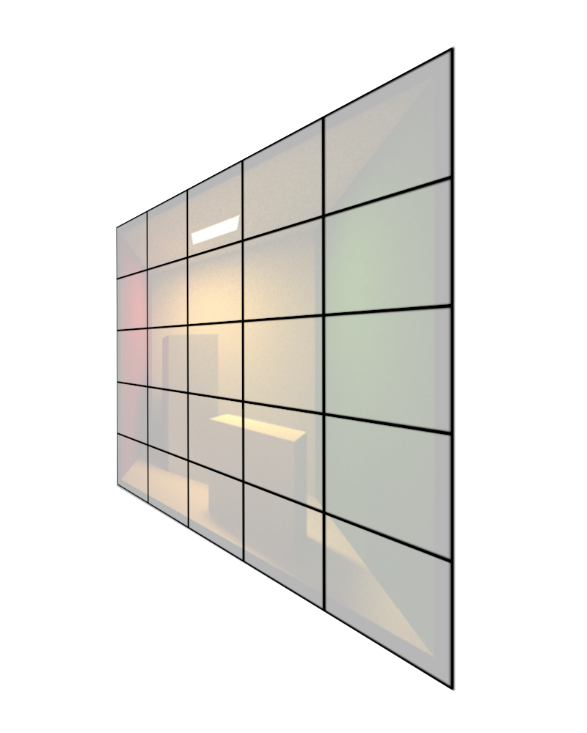 Advanced 3D Graphics (NPGR010) - J. Vorba 2020
estimateLin(x, omegaInAtX)  // radiance incident at “x” from the direction “omegaInAtX”
{                           //  (“omegaInAtX” is pointing *away* from “x”)
  Spectrum throughput = (1,1,1)
  Spectrum accum  = (0,0,0)
  while(1)
  {
    hit = findNearestIntersection(x, omegaInAtX)

    if noIntersection(hit)           // ray leaves the scene – it “hits” the background
      return accum + throughput * bkgLight.getLe(x, - omegaInAtX)

    omegaOut := -omegaInAtX          // omegaOut at hit.pos 
    if isOnLightSource(hit)          // ray happened to directly hit a light source
      accum += throughput * getLe(hit.pos, omegaOut)          // “pick up” emission
    // now estimate the reflected radiance
	[omegaIn, pdfIn] := generateRandomDir(hit)                 // omegaIn at hit.pos
	throughput *= 1/pdfIn * brdf(hit.pos, omegaIn, omegaOut) * dot(hit.n, omegaIn)

	survivalProb = min(1, throughput.maxComponent())
	if rand() < survivalProb          // Russian Roulette – survive (reflect)
	  throughput /= survivalProb
	  x := hit.pos                    // “recursion”
	  omegaInAtX := omegaIn		// “recursion”
	else                              // terminate the path – break the while loop
	  break;
	}
	return accum;
}
Advanced 3D Graphics (NPGR010) - J. Vorba 2020
Direction sampling – genRandomDir()
Advanced 3D Graphics (NPGR010) - J. Vorba 2020
Path guiding
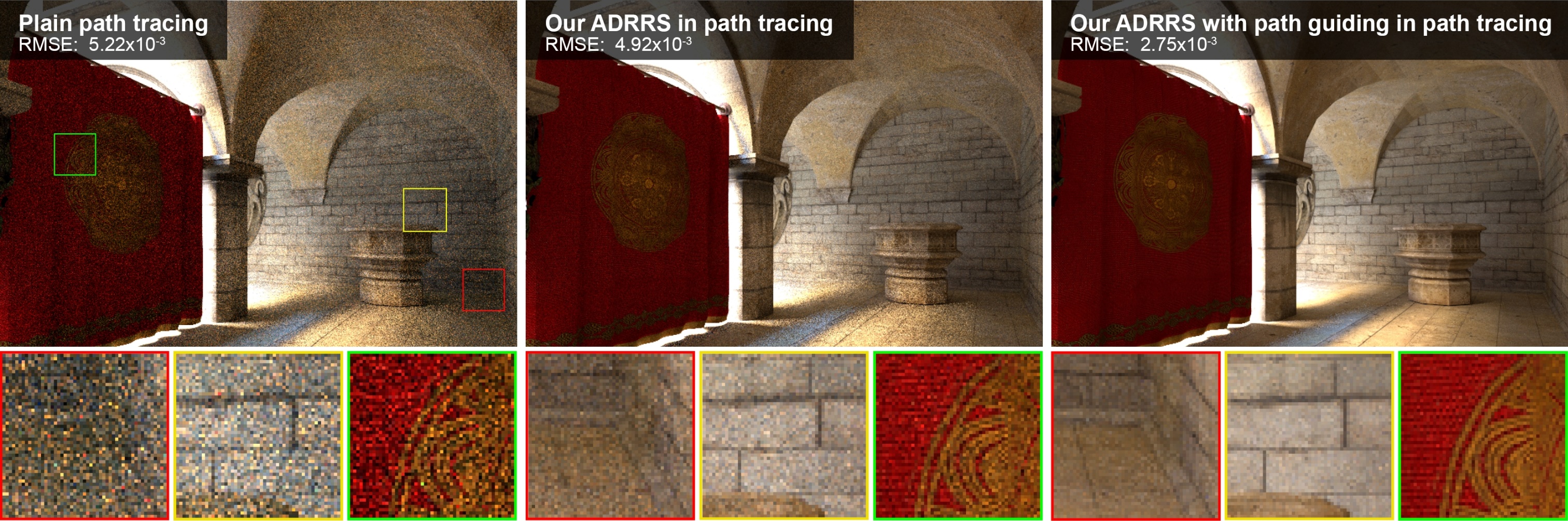 Vorba, Karlík, Šik, Ritschel, and Křivánek.  On-line Learning of Parametric Mixture Models for Light Transport Simulation.  ACM SIGGRAPH 2014
Path guiding
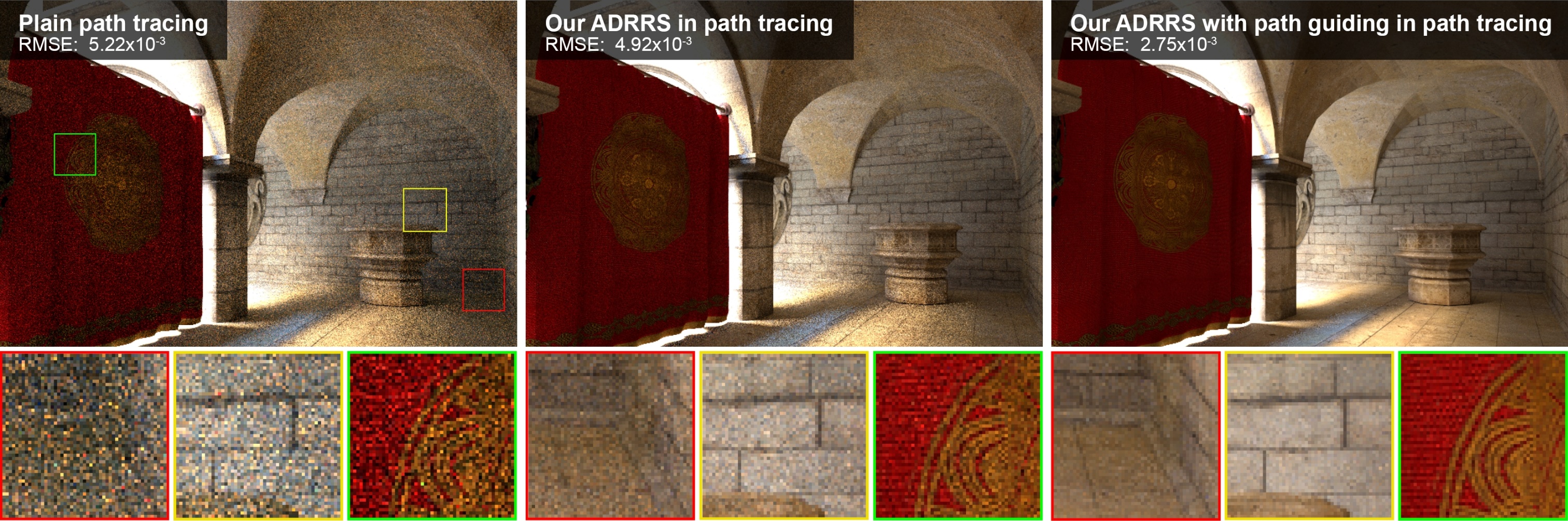 Vorba, Karlík, Šik, Ritschel, and Křivánek.  On-line Learning of Parametric Mixture Models for Light Transport Simulation.  ACM SIGGRAPH 2014
Direct illumination calculation in a path tracer
So far: accumulate TiLe
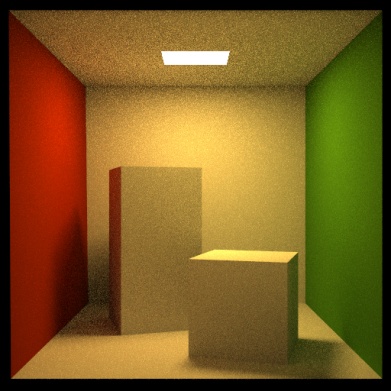 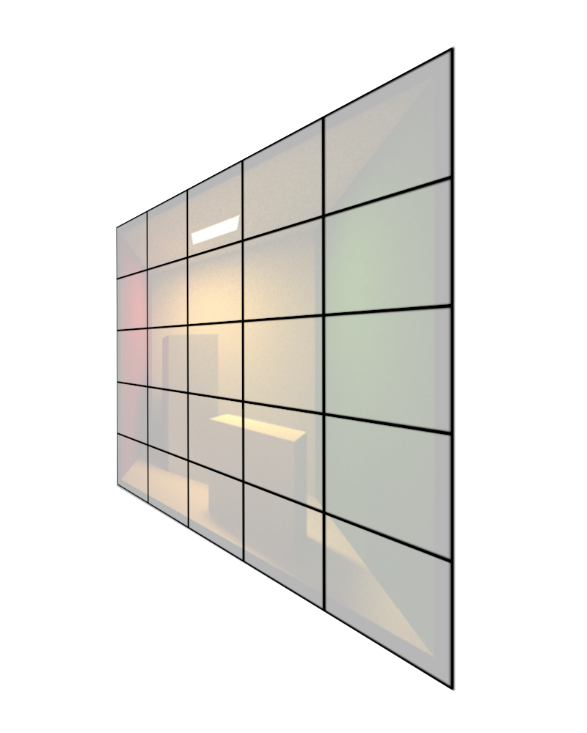 Advanced 3D Graphics (NPGR010) - J. Vorba 2020
Now: at every vertex
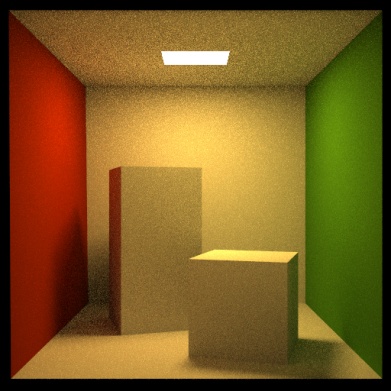 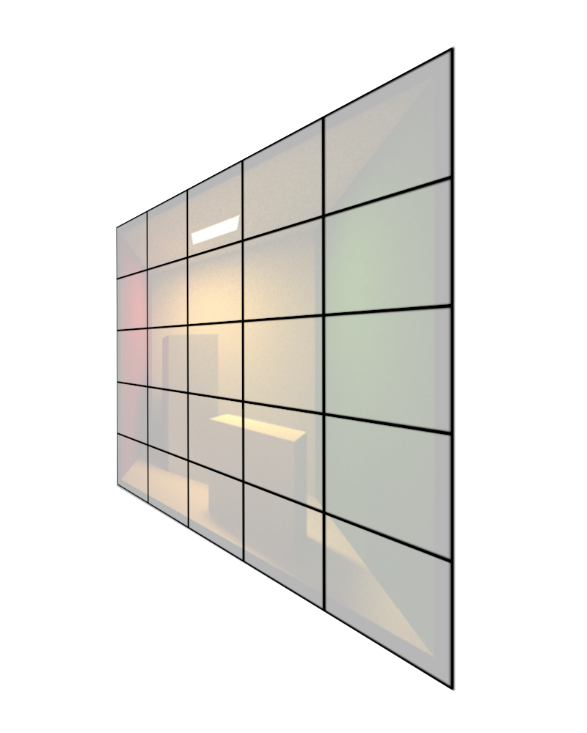 Advanced 3D Graphics (NPGR010) - J. Vorba 2020
Direct illumination
At each path vertex, we are calculating direct illumination
i.e. radiance reflected from the surface point exclusively due to the light coming directly from the light sources
Advanced 3D Graphics (NPGR010) - J. Vorba 2020
Direct illumination: Two strategies
At each path vertex, we are calculating direct illumination
i.e. radiance reflected from the surface point exclusively due to the light coming directly from the light sources

Two sampling strategies
Explicit light source sampling (NEE)(“next event estimation”)
BRDF-proportional sampling(already in the above code)
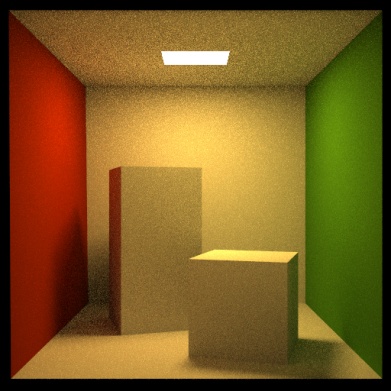 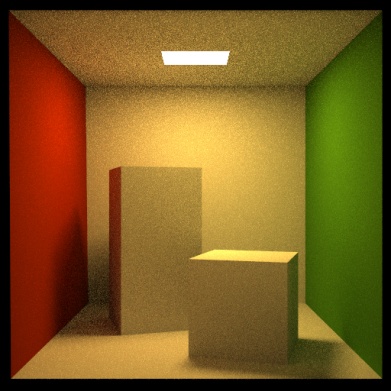 Advanced 3D Graphics (NPGR010) - J. Vorba 2020
Two strategies at every vertex
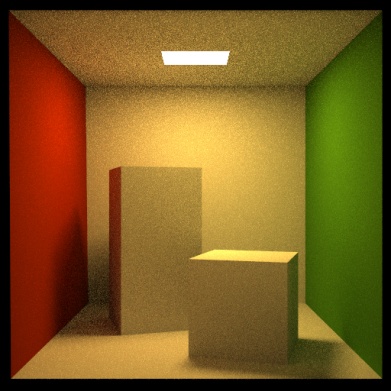 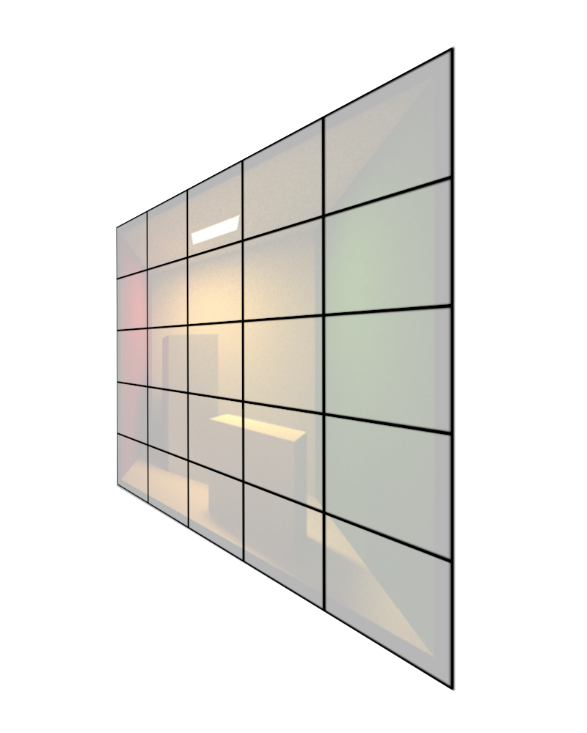 x1
x2
Advanced 3D Graphics (NPGR010) - J. Vorba 2020
The use of MIS in a path tracer
At each path vertex do both:

Explicit light source sampling
Generate point on light source & cast shadow ray

BRDF-proportional sampling 
One ray can be shared for the calculation of both direct and indirect illumination
But the MIS weight is applied only on the direct term (indirect illumination is added unweighted because there is no alternative technique to calculate it)
Advanced 3D Graphics (NPGR010) - J. Vorba 2020
Direct illumination: formulas
Look into the previous lecture on MIS.
MIS, two forms of reflection equation and its estimators
Advanced 3D Graphics (NPGR010) - J. Vorba 2020
NEE - multiple light sources
Option 1:
Loop over all sources and send a shadow ray to each one
Option 2:
Choose one source at random
Sample illumination only on the chosen light, divide the result by the prob of picking that light
(Scales better with many sources but has higher variance per path)
Beware: The probability of choosing a light influences the sampling pds and therefore also the MIS weights.
Advanced 3D Graphics (NPGR010) - J. Vorba 2020
Option 1 – Sum all contributions
Spectrum accum(0);

// Loop over all “Nl” lights
for i := 1 to Nl 
{
    // Estimate reflected radiance at “x” into “omegaOut” 
    // due to light i
    accum += estimateReflLoDirect(x, omegaOut, lights[i]);
}
Advanced 3D Graphics (NPGR010) - J. Vorba 2020
Option 2 – Stochastic sampling
// Construct probability mass function (aka discrete pdf)
// over all lights with respect to shading position “x”  // and outgoing direction “omegaOut”
pmf := constructPmf(x,omegaOut,lights);

// Select light “i” with probability “pmf[i]”
i := pmf.sampleIndex();

// Estimate reflected radiance at “x” into “omegaOut” 
// due to light i
Spectrum accum = 
   estimateReflLoDirect(x, omegaOut, lights[i]) / pmf[i];
Advanced 3D Graphics (NPGR010) - J. Vorba 2020
Option 2 – Choice of PMF
Naive
Uniform
Proportional to power
Example: Equal area, same orientation, same power
Q: Why are the above not optimal?
x
Advanced 3D Graphics (NPGR010) - J. Vorba 2020
Option 2 – Choice of PMF
x1
x2
Advanced 3D Graphics (NPGR010) - J. Vorba 2020
Efficient many-light methods
Problem: thousands of lights
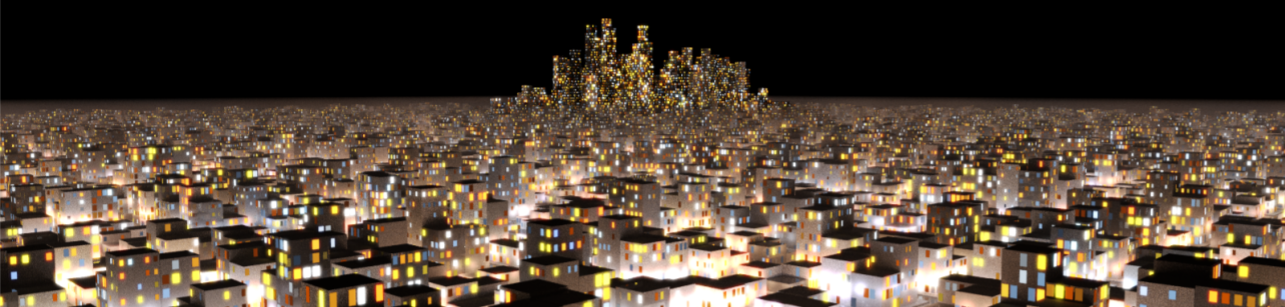 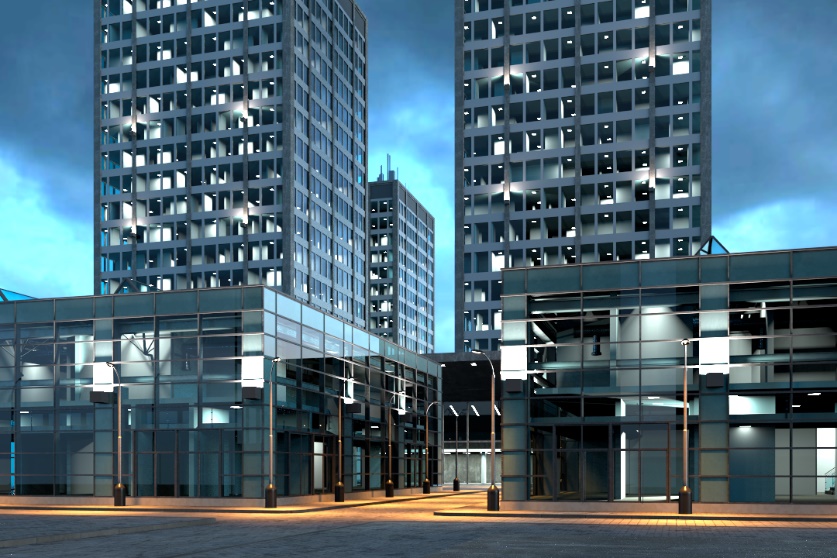 Source: Estevez et Kulla 2018
Source: Vevoda et al. 2018
Advanced 3D Graphics (NPGR010) - J. Vorba 2020
Efficient many-light methods
Problem: thousands of lights
Ideal pmf depends on
Position
Orientation
Distance
Power
Visibility
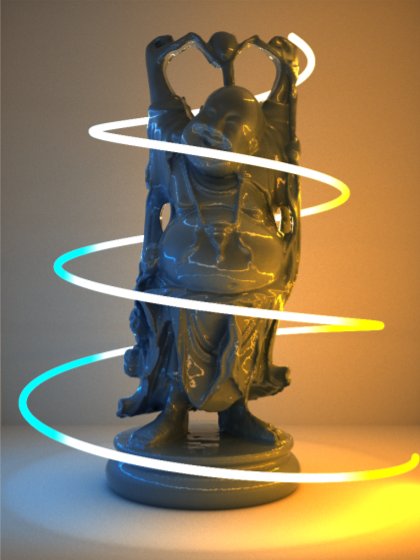 Source: Estevez et Kulla 2018
Advanced 3D Graphics (NPGR010) - J. Vorba 2020
Efficient many-light methods
Typical approach
Build a light hierarchy (preprocess)
Construct a tree cut given position x (rendering)
Advanced 3D Graphics (NPGR010) - J. Vorba 2020
Build a light hierarchy
Cluster based on position, orientation





Compute bounds for each node (spatial, directional)
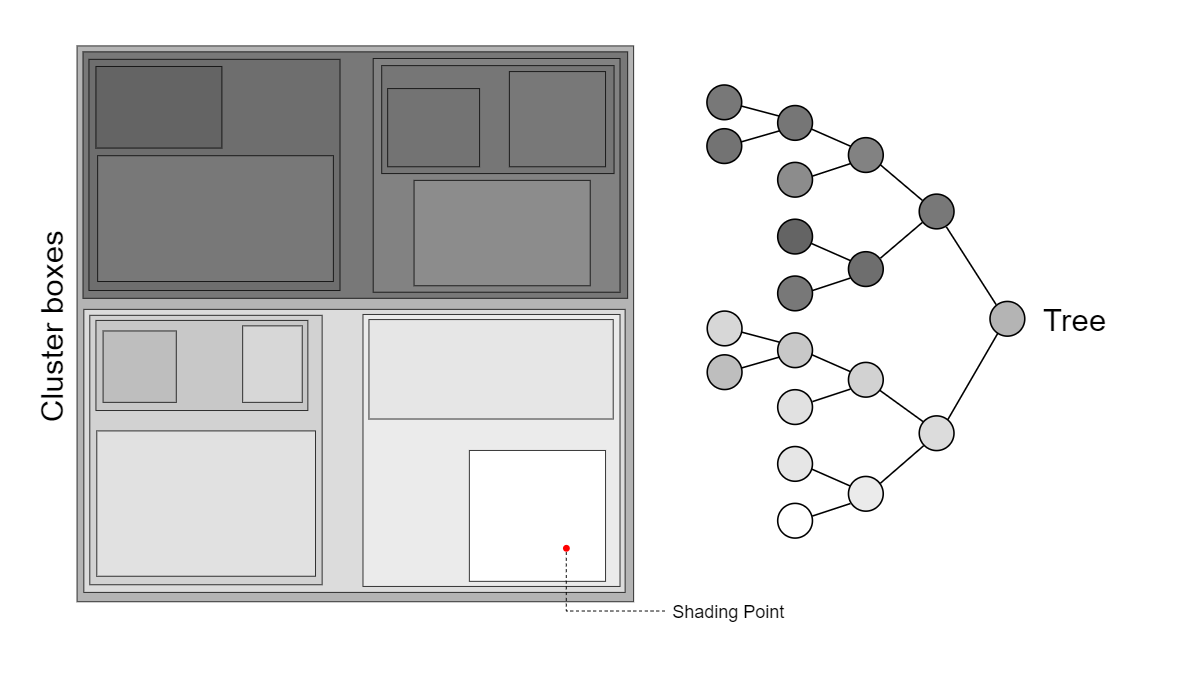 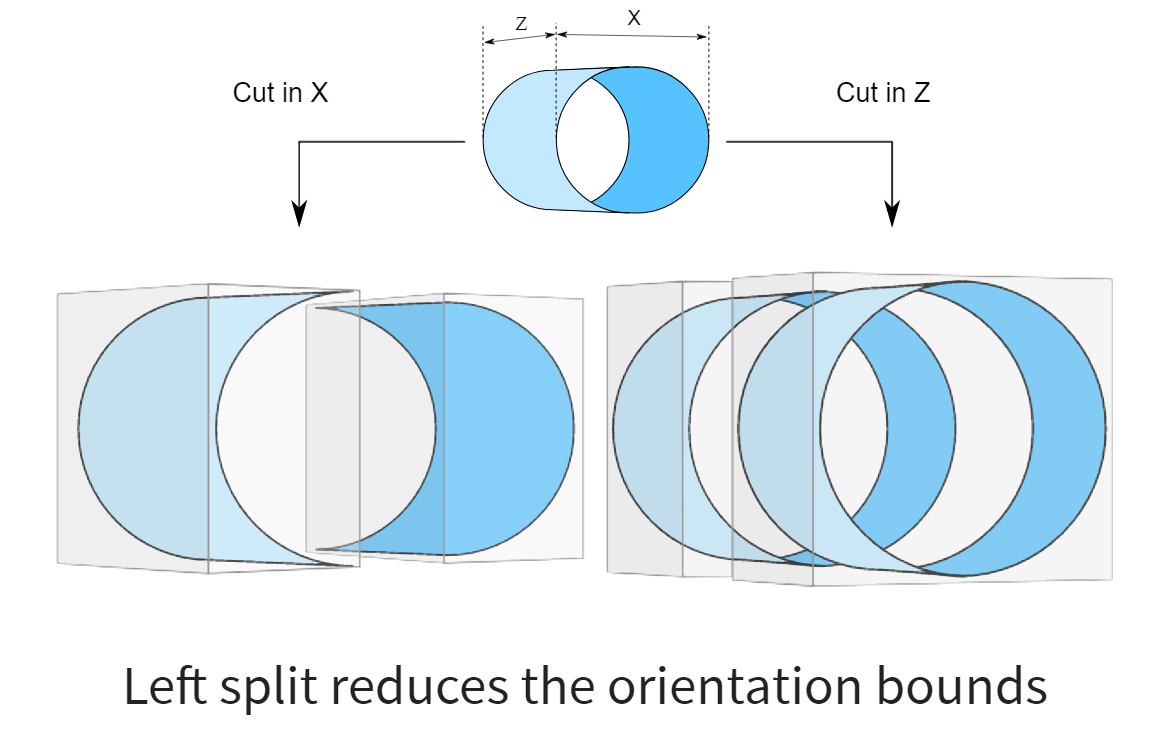 Source: Estevez et Kulla 2018
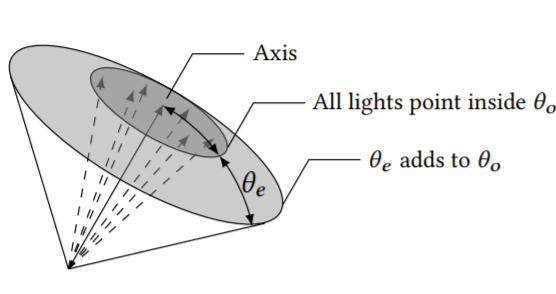 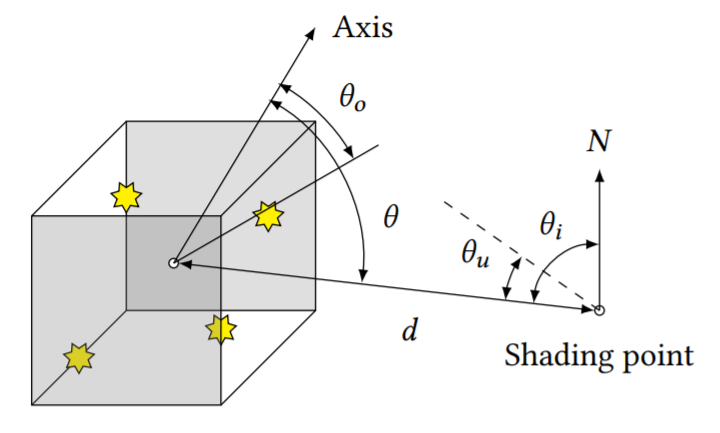 Advanced 3D Graphics (NPGR010) - J. Vorba 2020
Construct a tree cut given position x
Usually based on un-occluded contributions
Gives us our pmf
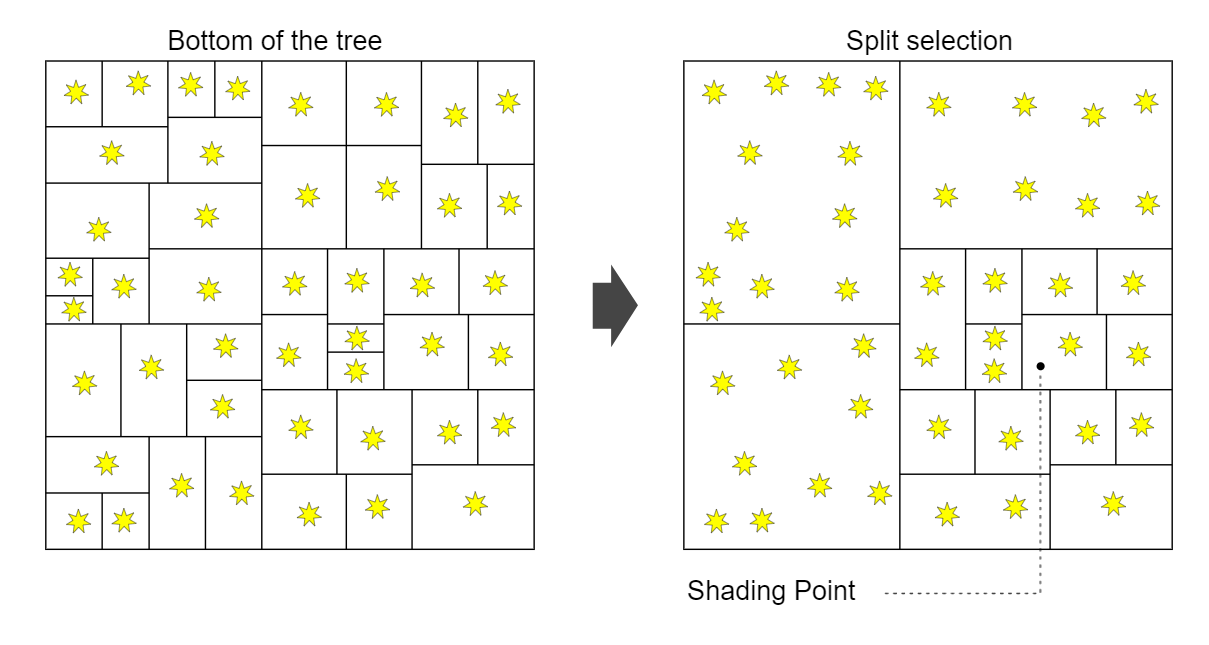 Source: Estevez et Kulla 2018
Advanced 3D Graphics (NPGR010) - J. Vorba 2020
Learning the lights’ contributions
Before (no learning)
Vévoda, Kondapaneni, Křivánek. Bayesian online regression for adaptive direct illumination sampling. ACM SIGGRAPH 2018
Learning the lights’ contributions
After (with learning)
Vévoda, Kondapaneni, Křivánek. Bayesian online regression for adaptive direct illumination sampling. ACM SIGGRAPH 2018
Misc
Advanced 3D Graphics (NPGR010) - J. Vorba 2020
Typical numbers of rays cast in the scene
Consider 2K image (2M pixels)
Per progression
2M primary rays 
(2M shadow rays + 2M) * “average path length”
NEE shadow rays (cheaper - early exit, unless we consider transparent surfaces)
Progressions (aka samples or paths per pixel)
Typically a few hundreds (with good importance sampling)
Highly scene dependent!!
Depends also on the algorithm (Russian roulette, splitting…)
Advanced 3D Graphics (NPGR010) - J. Vorba 2020
Summary
Pathtracer with next-event estimation
Core of the most production renderers
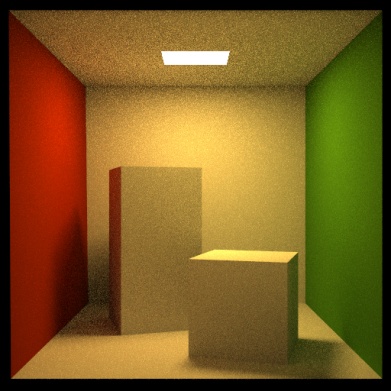 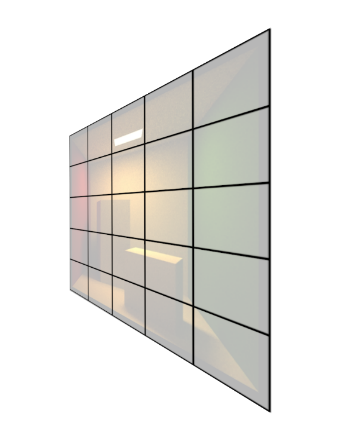 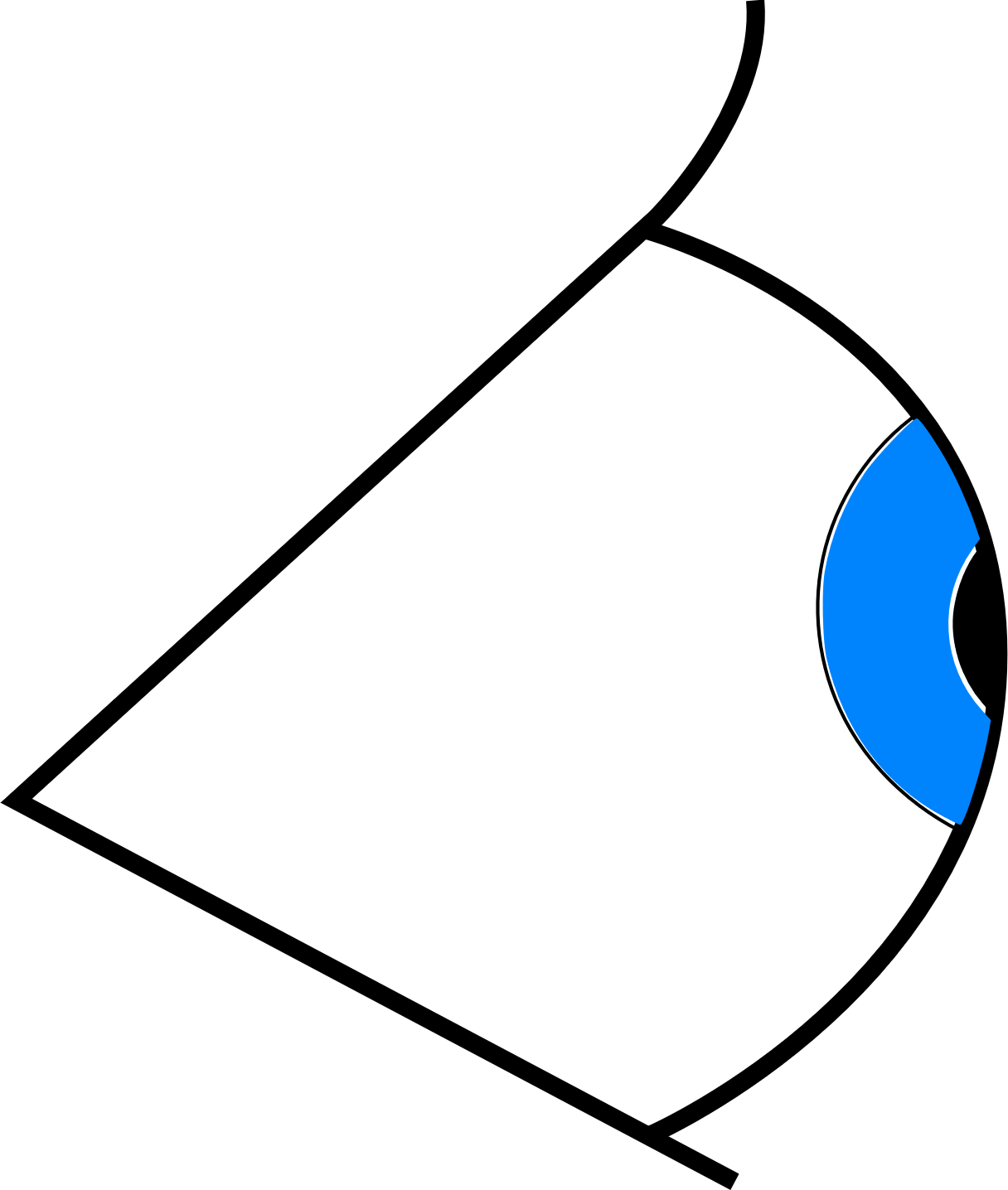 Advanced 3D Graphics (NPGR010) - J. Vorba 2020
What we have not covered
Adaptive image plane sampling
Equalizes error over pixels
Essential for movie production (and offline rendering)
Denoising
Essential for both movies and ray-traced games
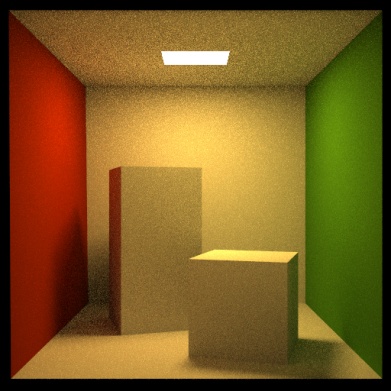 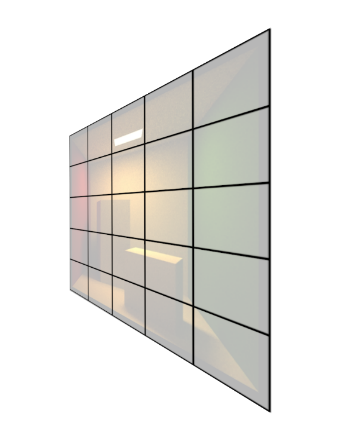 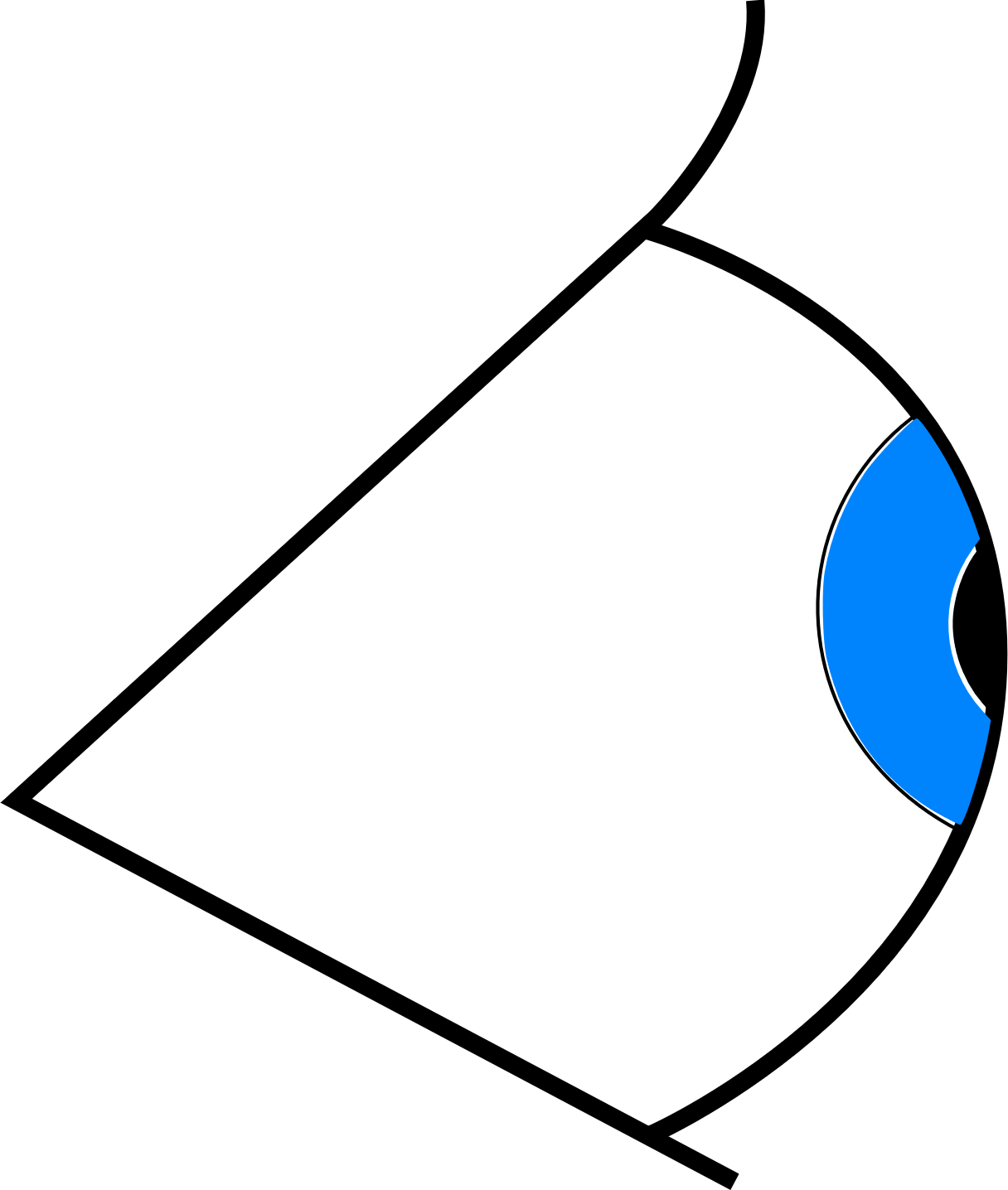 Advanced 3D Graphics (NPGR010) - J. Vorba 2020